Lecture 6
This lecture, we will look at:
Calculating the electric field from the electric potential.
The potential of a charged isolated conductor.
After this lecture, you should be able to answer the following questions:
Determine the electric field due to an isolated charge from the expression for the electric potential.
Describe the electric field and potential inside and outside a charged isolated conductor.
Explain why you could survive a lighting strike if you were inside a car.
Calculating
We know how to find the potential from the electric field, now look at getting the field from the potential.
Charge q0 moves from one equipotential to next, step      along s axis.
Work done by field is related to change in potential energy...
...but also to force and distance:
Equating these two expressions:
Hence 
But E cos q is the component ofthe s axis, so we can write:
+
s
Equipotential surface
An aside – Partial Derivatives
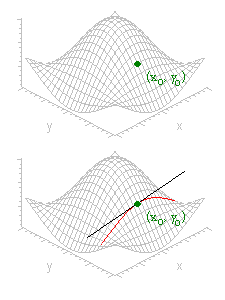 Consider a function of two variables, f(x,y).
The partial derivatives of this function w.r.t. x and y are defined by:
Example: f(x,y) = xy2.
Geometrically, consider z = f(x,y) shown opposite:
Keep y = y0, then z = f(x,y0) traces out the red curve shown.
The slope of this curve at (x0,y0) is given by
+q
Calculating
Taking s to be the x, y and z axes in turn, we have:
See units of E field also V m-1.
More succinctly, the electric field is given by the (negative) gradient of the potential:
Consider example of point charge again.
We have
Calculate E field using our prescription:
Potential (arb. units)
y (arb. units)
x (arb. units)
Calculating
Doing the same for y and z we have:
Hence:
Now x/r = r cos qxr is the component of the radius vector in the x direction, y/r that in the y direction and z/r that in the z direction, so we see:
                       
...the E field is directed radially away from the charge, as expected.
The gradient vector is in the direction of the maximum variation of the potential. 
Can see this in 2D:
E (kV m-1), V (Volts)
r (m)
Potential of a Charged Isolated Conductor
We have shown that           inside a conductor (and that the charge sits on the outer surface of the conductor). 
Using we see:
Hence V = const. (Remember that
Example, E field and potential inside and outside a conducting sphere, radius 1.2 m, carrying charge 10 mC:
Field and Potential in Conductor: Faraday Cage
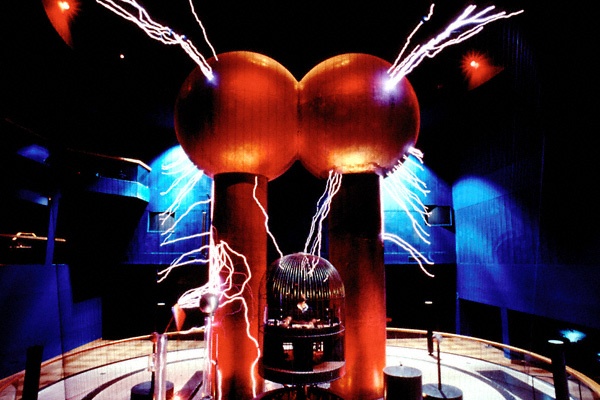 Corona Discharge
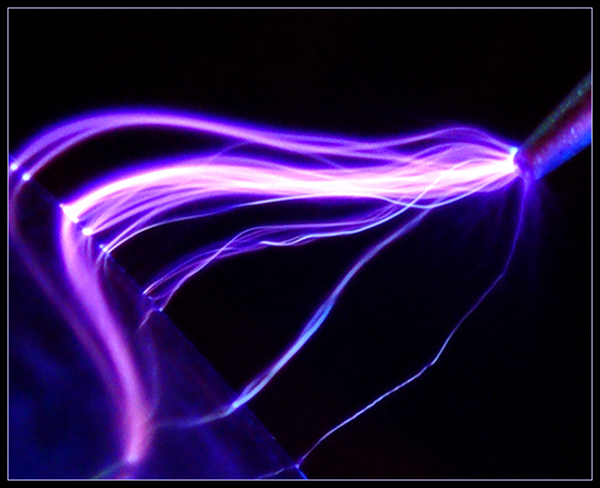